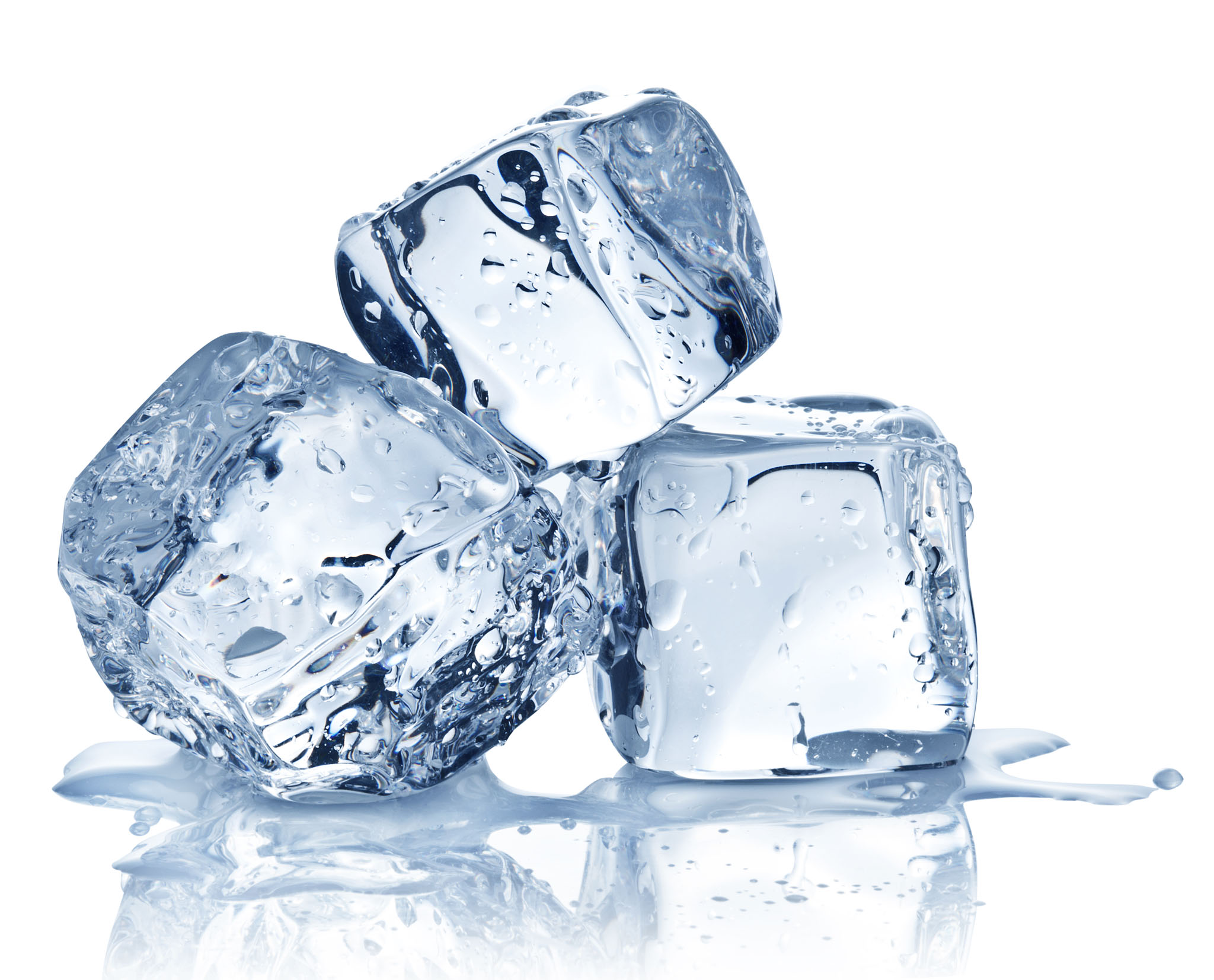 Expériences pour faire fondre un glaçon.
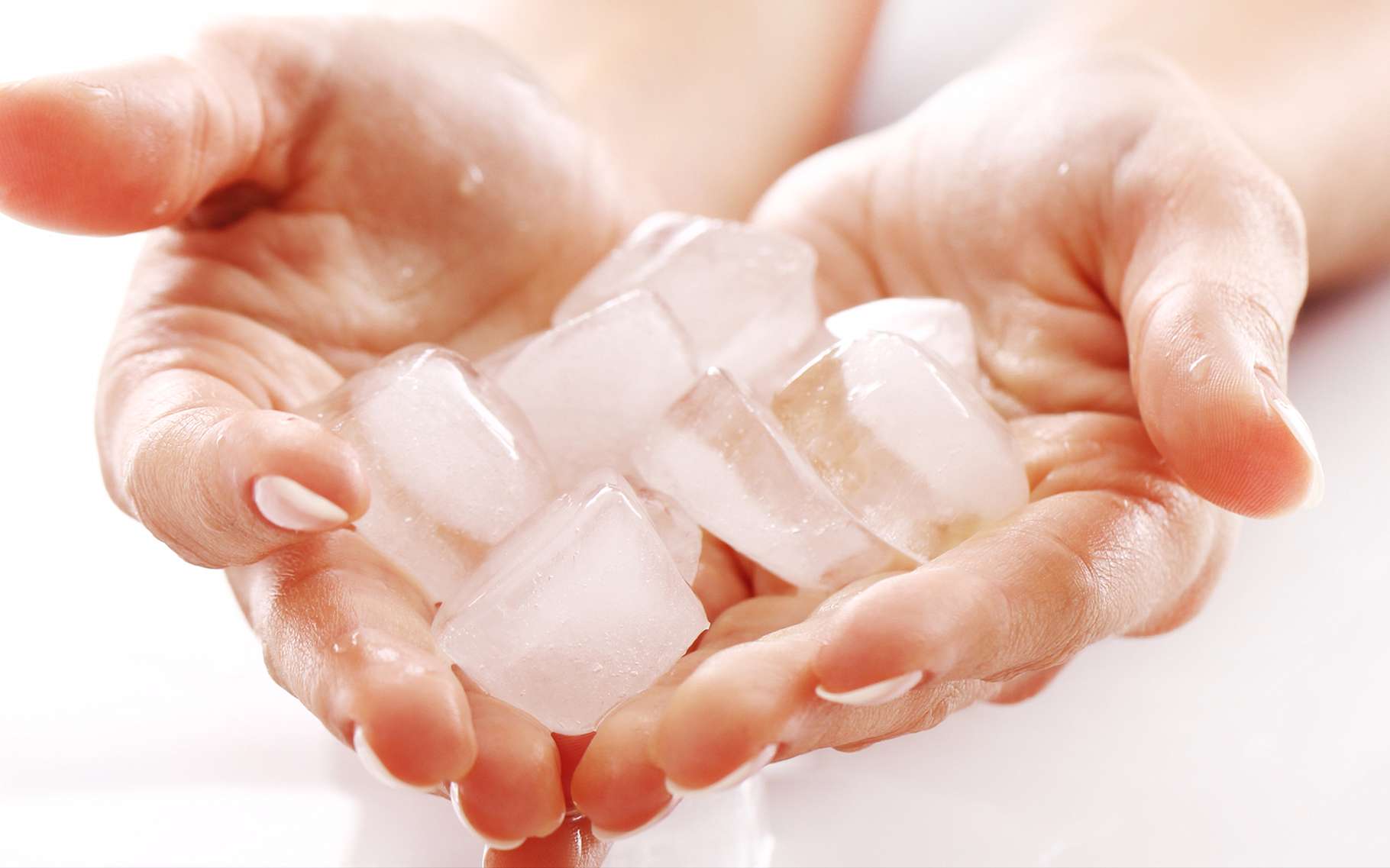 Mettre les glaçons dans la main.
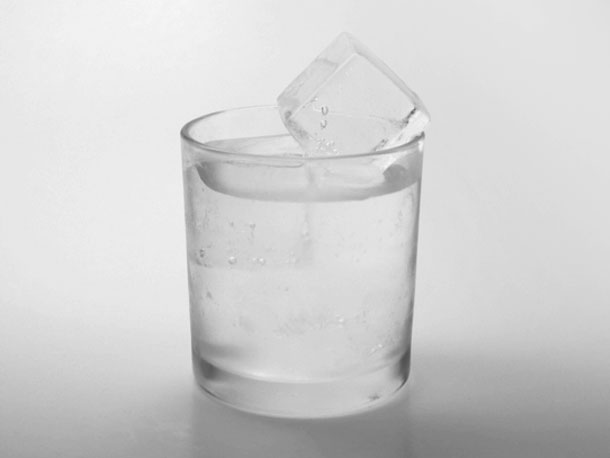 Plonger les glaçons dans de l’eau chaude.
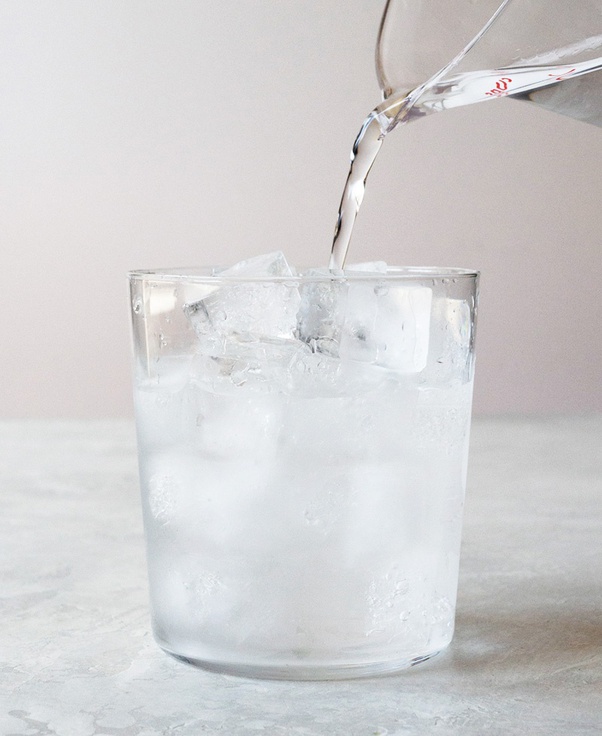 Plonger les glaçons dans de l’eau froide.
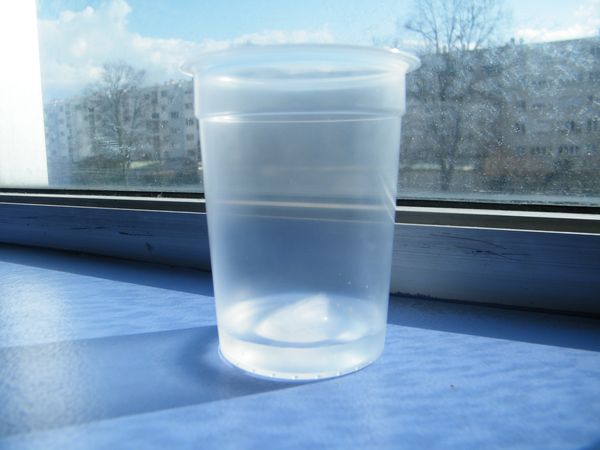 Mettre le glaçon au soleil.
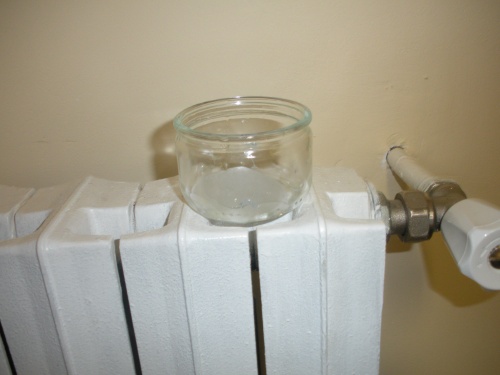 Mettre le glaçon sur le radiateur chaud.
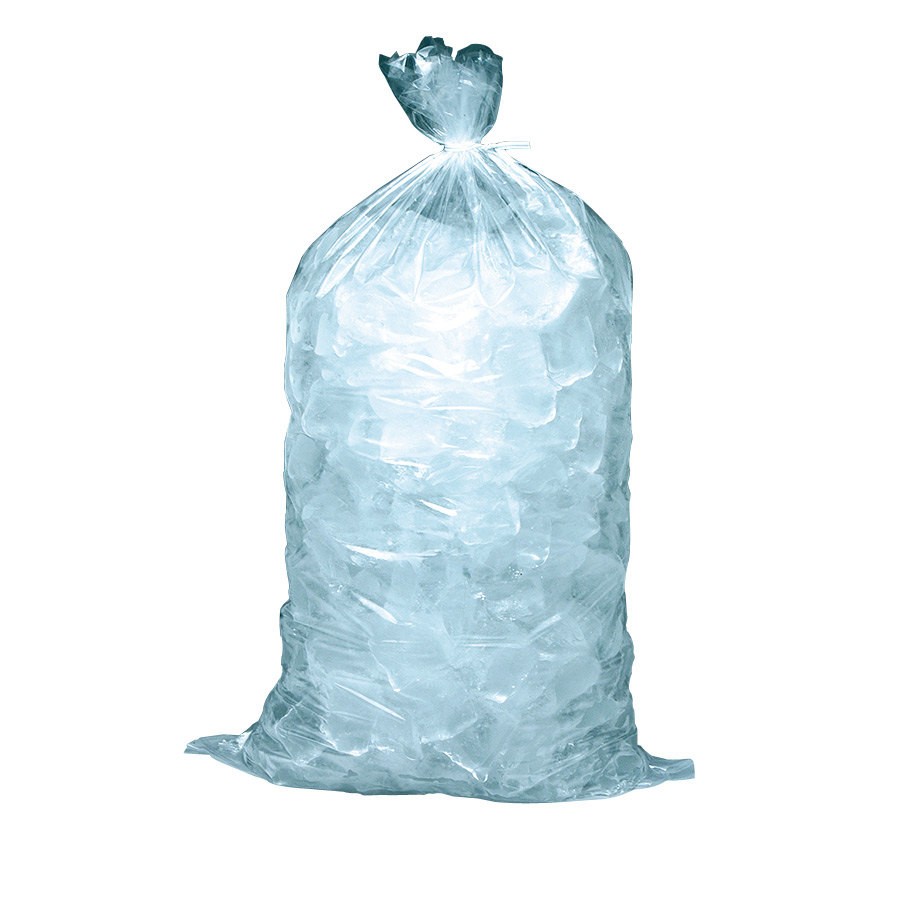 Enfermer les glaçons dans un sac.
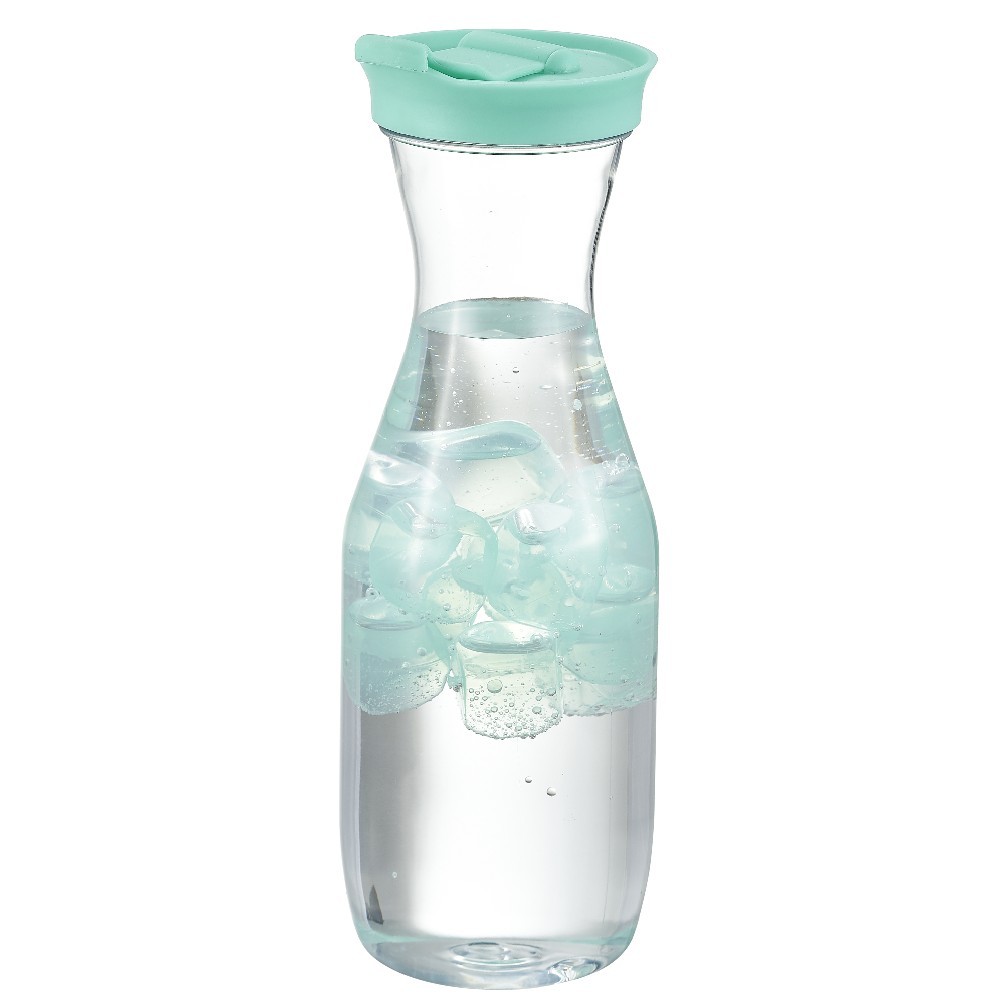 Enfermer les glaçons dans un bocal fermé.
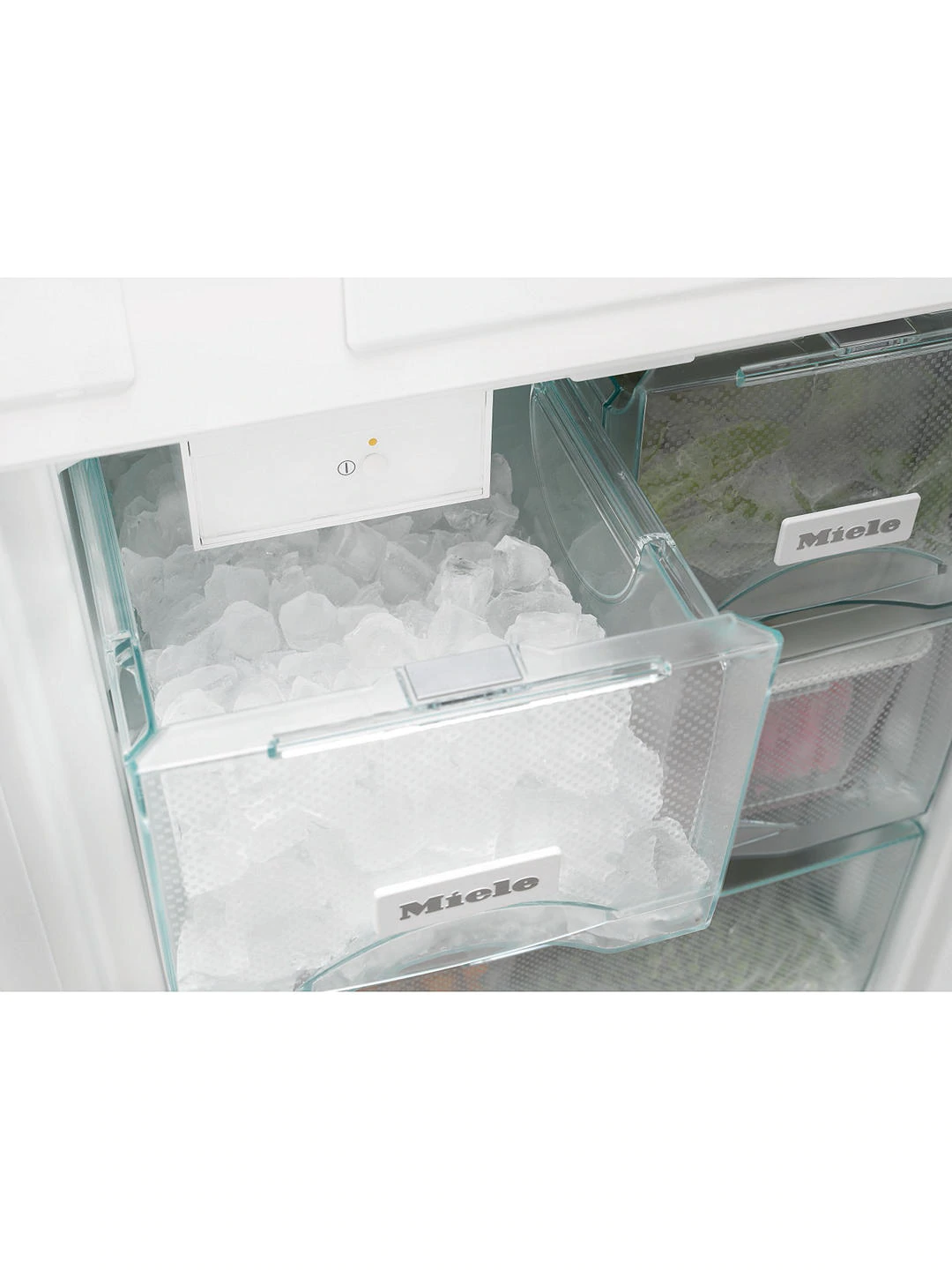 Mettre les glaçon dans le congélateur.
Souffler sur le glaçon.
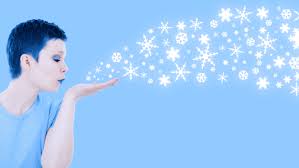 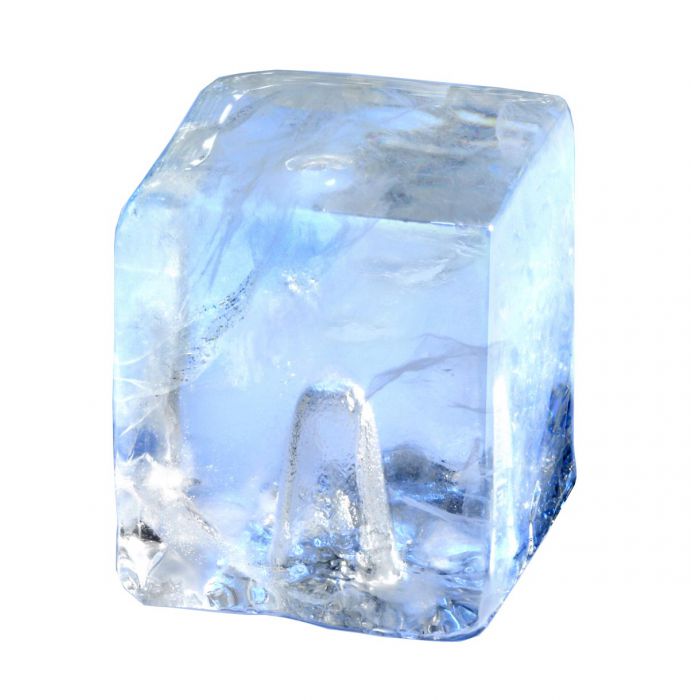